Figure 3 Applying machine learning algorithms for clinical, genomics, metabolomics, imaging, claims, labs, nutrients ...
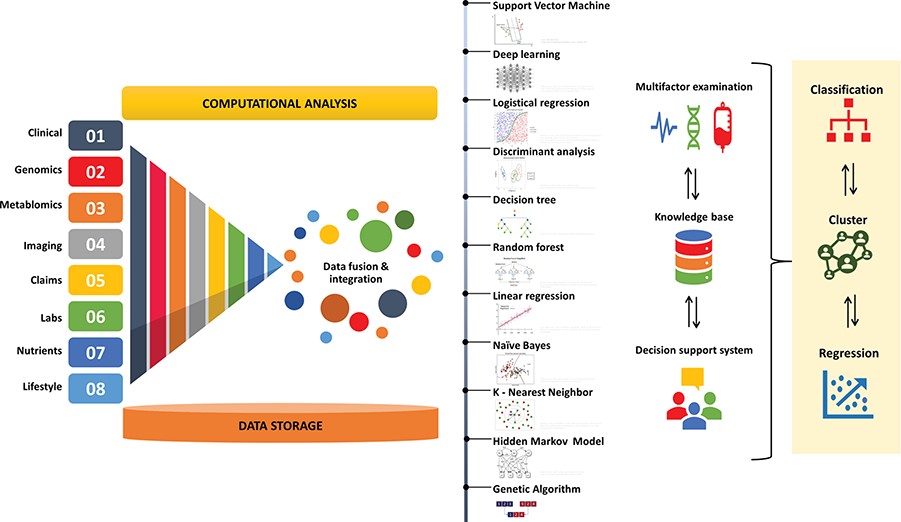 Database (Oxford), Volume 2020, , 2020, baaa010, https://doi.org/10.1093/database/baaa010
The content of this slide may be subject to copyright: please see the slide notes for details.
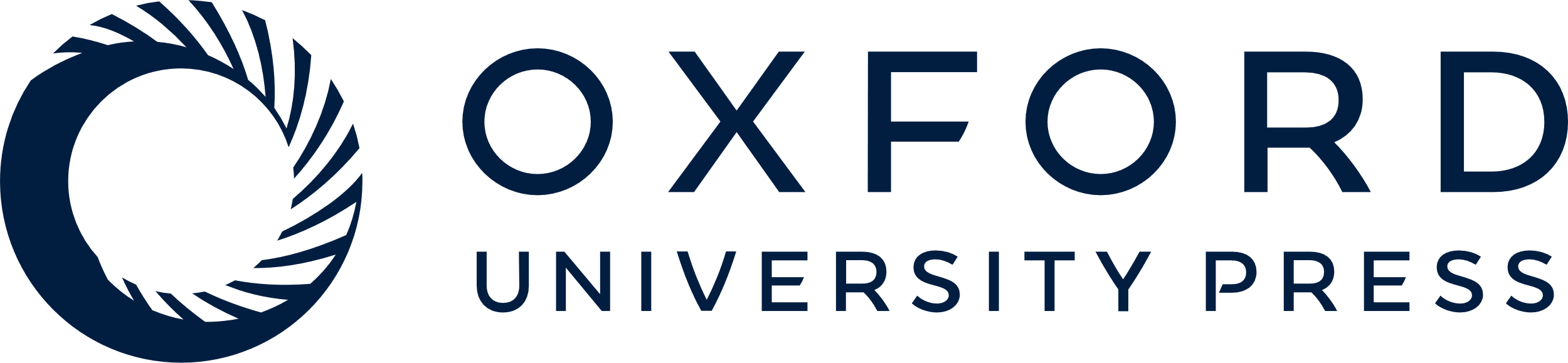 [Speaker Notes: Figure 3 Applying machine learning algorithms for clinical, genomics, metabolomics, imaging, claims, labs, nutrients and life style data fusion, integration and analysis. Machine learning algorithms include, support vector machine, deep learning, logistic regression, discriminant analysis, decision tree, Random forest, linear regression, naïve Bayes, K-nearest neighbor, hidden Markov model and genetic algorithm.


Unless provided in the caption above, the following copyright applies to the content of this slide: © The Author(s) 2020. Published by Oxford University Press.This is an Open Access article distributed under the terms of the Creative Commons Attribution License (http://creativecommons.org/licenses/by/4.0/), which permits unrestricted reuse, distribution, and reproduction in any medium, provided the original work is properly cited.]